Title Slide
YOUR SUBHEAD GOES HERE
Date
Faculty
Title Slide
YOUR SUBHEAD GOES HERE
Date
Faculty
1
Agenda/Topic Name
Agenda/Topic Name
2
Agenda/Topic Name
3
4
Agenda/Topic Name
Agenda/Topic Name
5
Agenda/Topic Name
6
Normal Text
Lorem ipsum dolor sit amet, consectetur adipiscing elit, sed do eiusmod tempor incididunt ut labore et dolore magna aliqua. Ut enim ad minim veniam, quis nostrud exercitation ullamco laboris nisi ut aliquip ex ea commodo consequat. Duis aute irure dolor in reprehenderit in voluptate velit esse cillum dolore eu fugiat nulla pariatur. Excepteur sint occaecat cupidatat non proident, sunt in culpa qui officia deserunt mollit anim id est laborum.
Heavy text
Lorem ipsum dolor sit amet, consectetur adipiscing elit, sed do eiusmod tempor incididunt ut labore et dolore magna aliqua. Ut enim ad minim veniam, quis nostrud exercitation ullamco laboris nisi ut aliquip ex ea commodo consequat. Duis aute irure dolor in reprehenderit in voluptate velit esse cillum dolore eu fugiat nulla pariatur. Excepteur sint occaecat cupidatat non proident, sunt in culpa qui officia deserunt mollit anim id est laborum.
Case Study - Jane D
PT ID:
CC:
PMH:
Lifestyle Hx:
FH:
Current Medications
Laboratory Results
TC: 111 mg/dl
TG: 111 md/dl
HDL: 11 mg/dl
LDL: 108 mg/dl
Non-HDL: 111 mg/dl
Physical Examination
Height:
Wt:
BMI:
BP:
HR:
Cr: 0.7 mg/dl
ALT: 20 U/L
TSH – WN
GFR: 83 mL/min
Bulleted List Slide
Lorem ipsum dolor sit amet, consectetur adipiscing elit, sed do eiusmod tempor.
Bullet 1
Bullet 2
Bullet 3
Bullet 4
Bullet 5
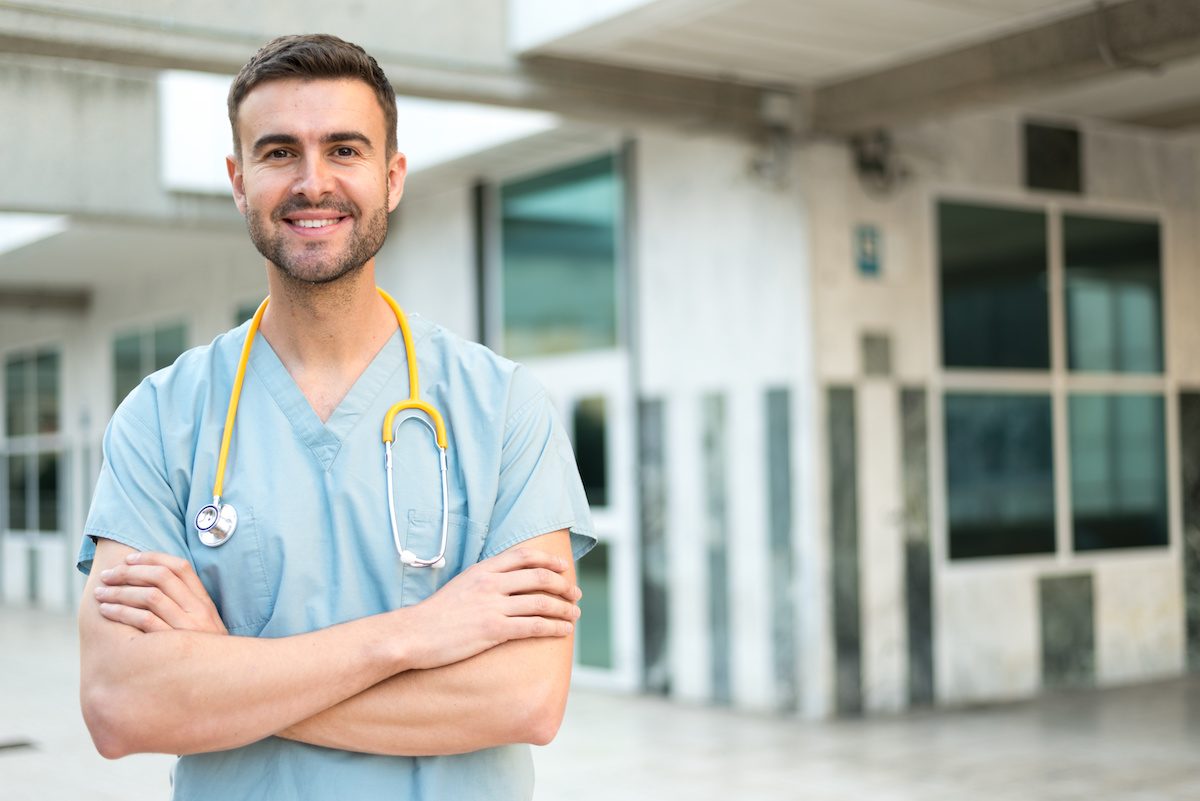